Тема: Почвы России.
Почва-это верхний плодородный слой суши, в котором живут растения, животные и микроорганизмы.
Состав почвы:
-частички минералов
-вода
-воздух
-разложившиеся остатки животных и растений
-перегной
-глина
-песок
-соли
-микроорганизмы
Плодородие почвы - способность почвы удовлетворять потребность растений в элементах питания, влаге и воздухе, а также обеспечивать условия для их нормальной жизнедеятельности.
Перегной, гумус -черное вещество почвы, состоит из полуразрушившихся остатков растений и животных
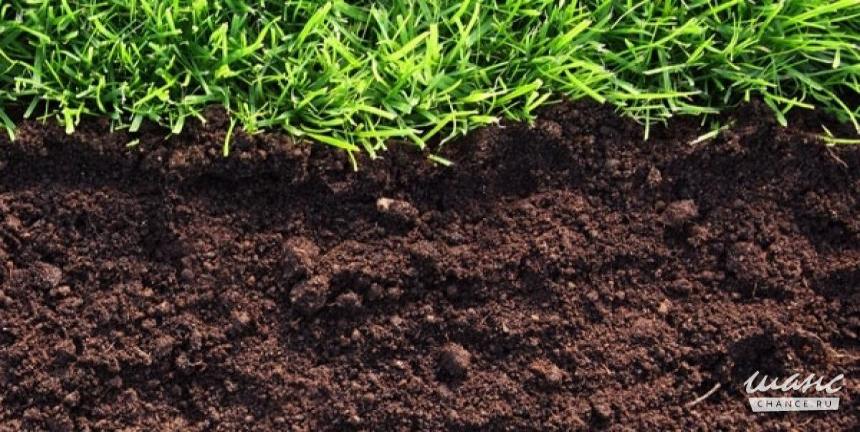 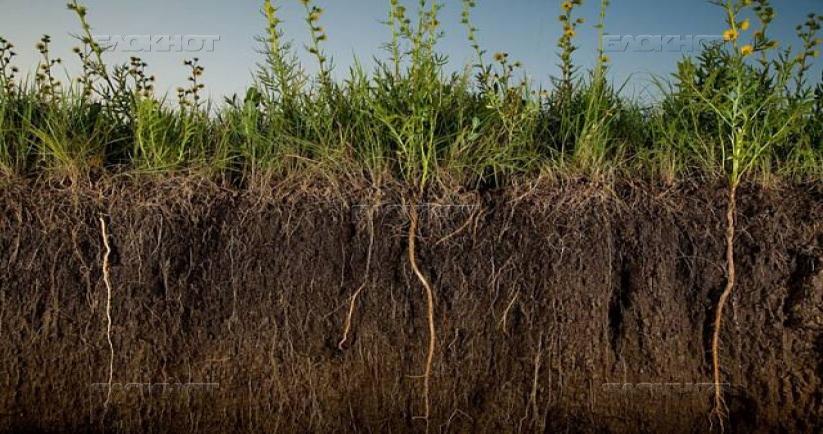 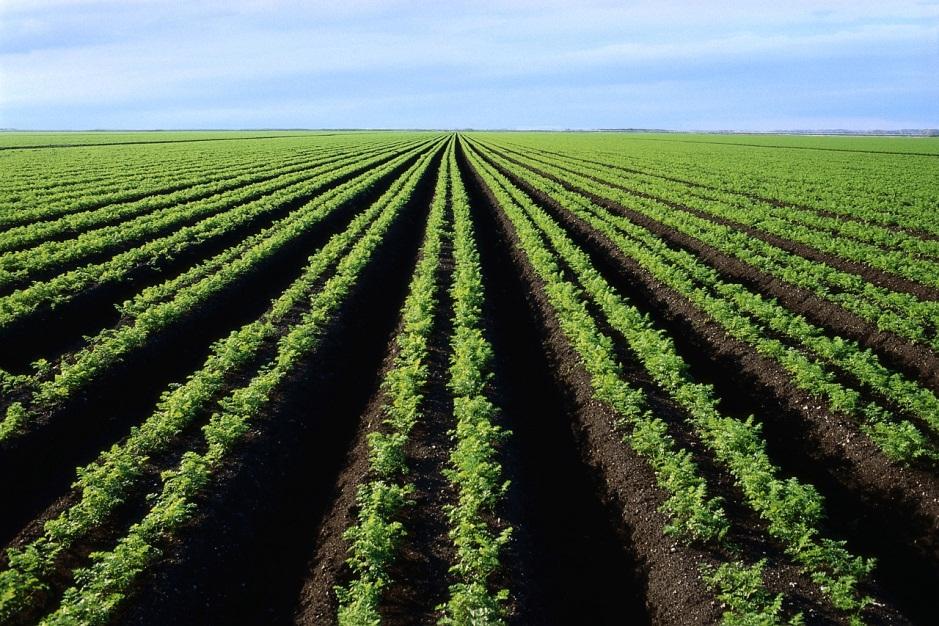 Что необходимо делать  для защиты почвы:
сажать лесные полосы;
правильно распахивать почву на склонах;
зимой проводить снегозадержание;
применять удобрения и ядохимикаты в меру;
умеренно орошать;
Берегите почву!